Enlisted Promotions (MMPB-11)
Maj Daniel A. Moore
Enlisted Promotions Head
MSgt Carolin Chavez
Enlisted Promotions Chief
Promotion Section (MMPB-1) Mission
To conduct regular and reserve promotion boards in order to ensure every Marine (officer and enlisted) has a fair and equitable opportunity for advancement to the next grade. MMPB-1 provides support operations for accurate, timely, and quality service associated with all aspects of the officer and enlisted promotion processes.
2
Promotion Section (MMPB-1)
OFFICERS PROMOTIONS UNIT HEAD
(MMPB
-
10)
MAJ/4402
MS510400304 (MAJ COOK)
PROMOTIONS SECTION (MMPB-1)
MS510400299
PROMOTIONS SECTION HEAD 
LTCOL/8006
MS510400300 (LTCOL GODFREY)
HR SPEC (MIL)
GS-0201-13
MS510400301 (Kilhenny)
ENLISTED PROMOTIONS UNIT HEAD
(MMPB-11)
MAJ/8006
MS510400319 (MAJ MOORE)
HR SPEC (MIL)
GS-0201-12
MS510400305 (MANHERTZ)
OFF PROM UNIT RES PROM OFF
CAPT/8006
MS510400311* (CAPT DANTONIO)
HR SPEC (MIL)
GS-0201-12
MS510400305 (MANHERTZ)
ENL PROM UNIT ADMIN CHIEF
GYSGT/0111
MS510400320 (MSGT CHAVEZ)
HR SPEC (MIL)
GS-0201-11
MS510400602 (GUILLORY)
OFF PROM UNIT ADMIN CHIEF
GYSGT/0111
MS510400307 (SSGT BANDOO)
HR SPEC (MIL/INFO SYS)
GS-0201-12
MS510400603 (VACANT)
ENL PROM UNIT CORRESP CHIEF
SSGT/0111
MS510400321 (SSGT STEVENS)
HR SPEC (MIL)
GS-0201-09
MS510400327 (EVANS)
MS510400329  (KNOPP)
MS510400532 (LINSCOTT)
MS510400422 (Bosquez)
HR SPEC (MIL)
GS-0201-11
MS510400312 (DYE)
MS510400313 (EDWARDS)
MS510400314 (MCDANIEL)
MS510400360 (ADENS)
MS510400380 (MITCHELL)
HR SPEC (MIL)
GS-0201-09
MS510400601 (CANN)
HR SPEC (MIL/INFO SYS)
GS-0201-12
MS510400331 (VACANT)
3
MMBP-11 Responsibilities
Convene/Administer (5) SNCO (Regular and Reserve) Selection Boards per year:
      FY25 Schedule
 MSgt-SgtMaj - 15 Oct 24 (8 wks)
GySgt – 14 Jan 25 (8 wks)
AR SNCO – 4 Feb 25 (10 days)
SSgt – 8 Apr 25 (9 wks)
SMCR/IRR SNCO – 8 Jul 25 (7 wks)
Effect monthly promotions
SNCO promotion Delay/Revoke Process 
Remedial Promotion Requests
Monthly SNCO Enlisted Remedial Selection Boards (ERSB)
Junior Marine remedial/non-competitive promotion requests
Meritorious Promotions
Posthumous Promotions
PERB/BCNR Advisory Opinions
Special Promotion Authority
DON tracker/Marine mail/personal letters/CONGRINT responses
4
Board Process
Pre-Board Actions
Board Schedule published via MARADMIN (Spring)
Convening MARADMINs
Convene dates/updated information
Promotion zones
Personal responsibilities
How and where to submit update material
Contact information
Published Timeline
60-day AC: Initial
30-day AC: Changes
90/45 SMCR/IRR
6
Marine’s Responsibility
Familiarize yourself with the promotion schedule
Read convening notices/MARADMINS
Know when your board meets
Check your OMPF (MOL) and MBS and ensure they are accurate and complete
Send in update material (PME)
Communicate with the board on important issues
Confirm receipt of material by MMPB-11
Letter of Non-Selection- Marine will be briefed as a “1” and incur a failure of selection.
7
Command’s Responsibility
Counsel Marines on their personal responsibility for their OMPF/MBS/PME
Ensure update material are submitted early
Maintain visibility over the board schedule
Complete FITREPs in a timely manner
ID adjudicated adverse information to the board
8
The Population/Record
Population
MPP/RA:	Provides the Zones  and Allocations
MMPB-2:	OMPF (MMPB-22) / FITREPS (MMPB-23) 
MMSR:	FMCR / TDRL  / PLD
MMEA:	No Further Service / Lateral Move 
MCRC:	WO / MECEP

Record
MCTFS
Ongoing adverse material 
Training 
PME Completion
MCMAP, PFT, CFT
9
Enlisted Board Membership
21 members (Officer / SNCO)
2 - 3 recorders  
Reflects the diversity of the Corps
Board President: 0-6
Air/Ground mix: 01, 02, 03, 04,… 75/60,
Operating Forces, HQMC/MARFORs, major installations, Supporting Establishment, MCRC, MARSOC represented     
Minority/female representation
Very diverse, well-represented slice of Corps
10
Enlisted Precepts
Commandant’s guidance
Board membership
Selection criteria of best and fully qualified
Professional Military Education
Special Duty Assignments
Bloom where you’re planted 
Adverse information
Zero defect guidance
Letter of Non-Selection- Briefed as a "1" and incur a failure of selection
11
Eligible Population
AZ
IZ
BZ
Above Zone & In Zone are briefed as equal 

AZ/IZ masked and not briefed





Board President reviews BZ to determine competitiveness
Authorized to select up to 10% 
     (1 - 4 in most cases)
MOS’ with larger numbers
(0111, 0369, 0629, 3537)
12
Board Actions (Step 1 of 3)
Cases assigned randomly by computer
45-60 minute prep time 
BZ looked at by Board President/assigned for brief
Digital OMPF
Case file w/ update material
PREP CASE		BRIEF	        VOTE
13
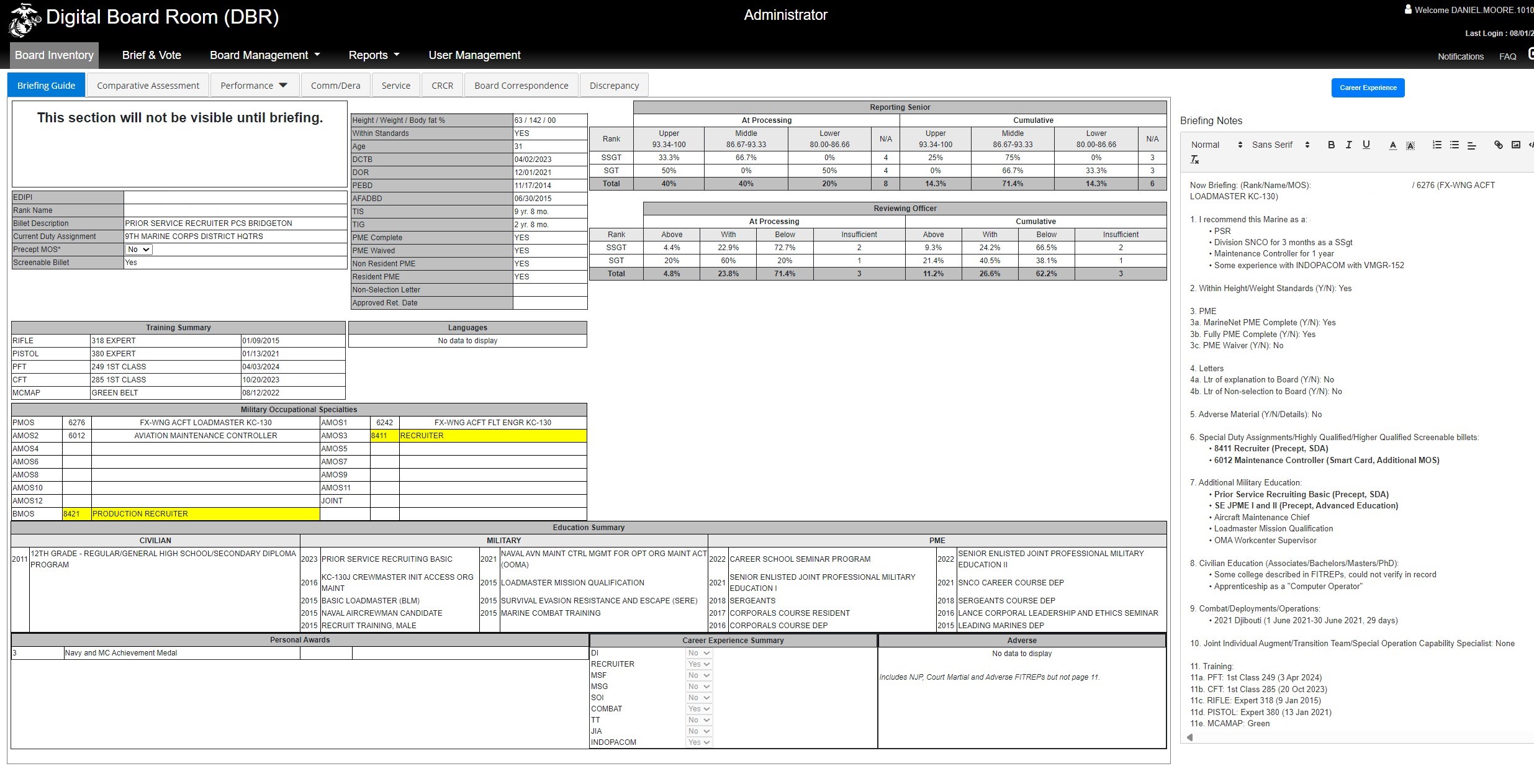 14
[Speaker Notes: Briefing Guide]
Board Actions (Step 2 of 3)
All AZ + IZ cases briefed
Only selected BZ briefed
3 minutes per case 
Brief in IMOS size order alphabetically
Entire record briefed
Board members take notes (DBR/excel)
PREP CASE		BRIEF	        VOTE
15
Board Actions (Step 2 of 3)
11. Training:
   11a. PFT:
   11b. CFT:
   11c. RIFLE:
   11d. PISTOL:
   11e. MCAMAP:
   11f. Languages:
12. Awards:
13. JEPES Average CHAR: MSN: LDR:
14. Relative Value/RO Assessment
RS:
At processing the Majority of THIS Marines Fitreps are in the:
Upper (good), Middle (average), or Lower (bottom) third
Cumulatively the Majority of THIS Marines Fitreps are in the:
Upper (good), Middle (average), or Lower (bottom) third
1. I recommend this Marine as a:
2. Within Height/Weight Standards:
3. PME
   3a. MarineNet PME Complete:
   3b. Fully PME Complete:
   3c. PME Waiver:
4. Letters
   4a. Ltr of explanation to Board:
   4b. Ltr of Non-selection to Board:
5. Adverse Material:
6. Special Duty Assignments/Highly Qualified/Higher Qualified Screenable billets:
7. Additional Military Education:
8. Civilian Education: (Associates / Bachelors / Masters / PhD):
9. Combat/Deployments/Operations:
10. Joint Individual Augment/Transition Team/Special Operation Capability Specialist:
RO:
At processing Majority of OTHER Marines are graded:
Above (bottom), With (average), or Below (good) third
Cumulatively Majority of OTHER Marines are graded:
Above (bottom), With (average), or Below (good) third
PREVIOUS RS Comments:
CURRENT RS Comments:
PREVIOUS RO Comments:
CURRENT RO Comments:
15. Again, I recommend this Marine a:
PREP CASE		BRIEF	        VOTE
16
6 = Eminently qualified,      5 = Above Average,      4 = Average,     3 = Below Average,     2 = Not Recommended,     1 = EPME Incomplete/Request Non-Selection
Board Actions (Step 3 of 3)
PREP CASE		BRIEF	        VOTE
Voting occurs after all Marines are briefed
Secret ballot
Select to allocation by IMOS
Best and fully qualified
Shortfalls occur when not enough qualified Marines are available to be selected
17
Voting (example)
225 Allocations
Total Selects
Case/Vote
Yes
No
223 Selects
5 Tied (Need 2 More)
Non-selects
18
“Possible” Reasons Not Selected
Did not get enough votes
PME status
Substandard performance
Adverse information (NJP, WT, DUI, Violations of core values, etc)
Marksmanship/PFT/CFT failure
Extremely competitive/not enough allocations
Exact reason is generally not known but 21 sets of eyes makes it a fair process
19
Post Board
Board Report – Lists SNCOs selected by board 
Announcement – MARADMIN published announcing selection and OBS requirements
Undelivered Appointments – Code ran for failed selection
Marine prepares for possible remedial board
20
Fiscal Year 2024 Reserve SNCO Selection Board
Colonel Joshua E. Izenour
Board President
Maj Daniel A. Moore
Enlisted Promotion Head
MMPB, M&RA
Board Membership
Number of Board Members: 21
Rank:
(2) Colonel
(1) Lieutenant Colonel
(5) Majors
(1) CWO4
(1) CWO3
(5) Sergeants Major
(6) Master Gunnery Sergeants
Gender:
(3) Female
(18) Male
Diversity:
(9) Minorities
Component:
(10) Active
(2) AR
(9) SMCR
Board Recorders: (3)
22
Board Process
Purpose: consider the best and fully qualified Marines for promotion to meet the needs of the Marine Corps.  
Total AZ/IZ cases: 2066
~ 103 cases per member decrease by 20 from FY23
Total BZ cases: 156
President screened for premier/non-premier
Pulled 67 into IZ for consideration
Total cases: 2133
Active Reserve: 477 / ~ 24 cases per member
SMCR: 1364 / ~68 cases per member
IRR: 292 / ~15 cases per member
Selection Board convened 16 July 2024 
Monday  –  Friday (2 Saturdays)
0800 - 1700, with 10 min breaks approx. every hour and occasional lunch breaks
Prepped, briefed, and voted by component and IMOS size order (28 days)
Days only preparing: 3 / 11% 
Days only briefing: 5 / 18%
Days combined preparing/briefing: 20 / 71%
Voting: Immediately following each MOS created need to revote based on in-stride changes to population
Prep time was approximately 45 minutes per case.
Briefing time allocation: 
3:00 (all Marines who completed MarineNet course) 
Discussions done between briefs to not take up allocated briefing time 
No brief (Marines who did not complete MarineNet or requested non-selection)
Active Reserve Continuation Board not conducted
23
RSNCO Primary Shortfalls
Top reasons for Shortfalls: PME (75/100) /Adversity (25/100) and no additional BZ
24
Blue = Shortfall due to PME
Green = Shortfall due to both PME and Adversity
RSNCO Primary Shortfalls
Blue = Shortfall due to PME
Green = Shortfall due to both PME and Adversity
Previous Short falls
FY24: 52 MOS/Total: 100
FY23: 66 MOS/Total: 148
FY22: 59 MOS/Total: 144
25
FY24 RSNCO Call Outs
Female Selection Rate
AR: FY24 75% // FY23 55%	INCREASE
SMCR: FY24 71% // FY23 39%	INCREASE
IRR: FY24 35% // FY23 29%	INCREASE

Minority Selection Rate
AR: FY24 60% // FY23 50%           INCREASE
SMCR: FY24 70% // FY23 55%	INCREASE
IRR: FY24 32% // FY23 28%	INCREASE

Overall Selection Rate
AR: FY24 59% // FY23 52%	INCREASE
SMCR: FY24 71% // FY23 55%	INCREASE
IRR: FY24 33% // FY23 23%	INCREASE
26
Active Reserve
(No 1stSgt or SgtMaj)
27
AR SSgt Primary Statistics
28
AR GySgt Primary Statistics
29
AR MSgt Primary Statistics
30
AR MGySgt Primary Statistics
31
Selected Marine Corps Reserve
32
SMCR SSgt Primary Statistics
33
SMCR GySgt Primary Statistics
34
SMCR MSgt Primary Statistics
35
SMCR 1stSgt Primary Statistics
36
SMCR MGySgt Primary Statistics
37
SMCR SgtMaj Primary Statistics
38
Individual Ready Reserve
(No 1stSgt, MGySgt, SgtMaj)
39
IRR SSgt Primary Statistics
40
IRR GySgt Primary Statistics
41
IRR MSgt Primary Statistics
42
PME Primary Selected Statistics
Selected PME Complete: 1171 / 87%
AR: 272 / 97%
E9 (11) 
E8 (37) 
E7 (83) 
E6 (141)
SMCR: 801 / 83% 
E9 (31)
E8 (109)
E7 (236)
E6 (425)
IRR: 98 (100%)
E8 (3)
E7 (14)
E6 (81)
Selected Sequenced PME: 178 / 13%
AR: 9 / 3%
E7 (3)
E6 (6)
SMCR: 169 / 17%
E7 (16)
E6 (153)
43
PME Non-Selected Statistics
Non-Selected PME Complete: 449 / 58%
AR: 158 / 80%
E9 (9)
E8 (18)
E7 (62) 
E6 (69) 
SMCR: 214 / 56%
E9 (25)
E8 (42)
E7 (97)
E6 (50)  
IRR: 77 / 39%
E7 (12)
E6 (65)
Non-Selected Only EPME: 88 / 11%
AR: 31 / 16%
E8 (3)
E7 (10) 
E6 (18) 
SMCR: 57 (15%)
E8 (10)
E7 (13)
E6 (34)
Non-Selected No EPME: 238 / 31%
AR: 9 / 4%
E8 (3)
E7 (2)
E6 (4)
SMCR: 111 / 29%
E9 (7)
E8 (16)
E7 (17)
E6 (71) 
IRR: 118 / 61%
E8 (2)
E6 (116)
44
Alternate Selections
Total selected: 17
E9 (1), E8 (4), E7 (4), E6 (8)
0111 (6), 0491 (1), 2111 (2), 3047 (4), 4821 (2), 6531 (1), 8422 (1) 
Only selected in AR
Only selected after meeting primary allocations
Zone Breakdown
AZ: 10 (59%)
IZ: 6  (35%)
BZ: 1 (6%)
Receive a MOL message and a letter in their OMPF
Do not incur a failure of selection
List posted on MMPB-11 website alphabetically with MOS
No planned stratification of alternates
45
Additional Promotion Items
Delay Process
Selected by board, but adverse information found before promotion is affected
Command may request to delay
Command notifies MMPB-11 immediately via email of O5 Naval letter
MMPB-11 will delete “SELGRD” to prevent erroneous promotion and run DCC “ZV”
Command submits detailed report to MMPB-11 within 30 days of initial notification with a  minimum of:
First general officer endorsement with a specific recommendation, not simply be “forwarded recommending approval”  
Marines’ acknowledgement via naval letter format 
Supporting documents.  Due to the unique nature of each case, the command is highly encouraged to provide any documentation available that forms the basis of their recommendation to delay:
6105 entry, appointment letter for investigation, notification from NCIS of ongoing investigation, notification to Marine of pending NJP or CM, NAVMC 11512 showing  open PAC violation, PT/Ht/Wt NAVMCs, or civilian police report. 
Final delay authority rests with Director, MM
Once delay is approved by Dir, MM, command must submit further detailed report through first GO to do close out of the case with one of the following:
Revoke 
Incurs a failure of selection
Documented in OMPF
Promote
Date of rank may be original if unsubstantiated or later based on final adjudication
47
SNCO Enlisted Remedial Selection Boards (ERSB)
Similar process as annual boards
Conducted monthly (10 – 20 cases)
Comparison cases used from FY Marine is requesting
Local board members
Approved – Head Enlisted Promotions
Disapproved – Head Promotions Section
Past 3 yrs (MMPB-11)
More than 3 yrs (BCNR)
Common Reasons for Approval
Performance Evaluation Review Board prior to board convening
Board for Correction of Naval Records prior to board convening
Erroneous intended MOS
Selected in wrong MOS
Considered in BZ versus IZ
Erroneous component code
Not considered
Common Reasons for Disapproval
Missing fitness reports
Missing documents in OMPF
Erroneous information in MCTFS (e.g., PFT)
Dissatisfaction with the selection board results
MOS credibility
Billet MOS error
48
Sequenced PME Primary Pathway
MARADMIN Published
Start
Preferred COA for Marines / Commands
Commands are encouraged to pull their own reports via Marine On-Line (MOL) to monitor PME completion at the unit level
MMPB-11 will also monitor PME completion to affect monthly promotions
MMPB-11 screens all selectees within 10 days of the board adjourning to determine completion of resident/seminar or waiver (accounts for those who completed PME throughout duration of the board)
MMPB-11 runs 12 mo. promotion restriction on Marines who have not met PME promotion requirements
Within 30 days of selection MARADMIN, Commands ensure Marines acknowledge via Page 11 that they are part of the sequenced PME pipeline
MMPB-11 will screen Marines projected to promote prior to the monthly promotion MARADMIN to remove promotion restriction based on PME completion 
Commands will notify MMPB-11 of discrepancies if they believe a Marines record does not properly reflect completion of PME
ETP Authority to waive PME – Dir MM
Extension Authority – Branch Head, MMPB
49
MMPB-11 continues to screen all Marines to ensure obligated service (OBS) prior to promotion
Sequenced PME Status
Sequenced PME is determined by board and is not a guarantee
Full completion of PME makes a Marine more competitive
A total of 1,368 Marines between these boards did not even do EPME
FY23 E6: 446
FY24 E7: 285
FY24 E6: 637
50
Alternate Policy
Notification of Selection
Primaries in MARADMIN with seniority number
Alternates posted via website and MOL message without seniority number
Alternates receive a letter posted in their record signed by Head of MMPB
Activation of Alternate
MMEA starts request and final approval is Dir MM
Alternates promoted after primary list is cleared and only if needed 
Primary refusal of orders/OBS
Primary entering a delay/revoke status
HQMC need
Activation of an alternate will not cause a primary to be promoted earlier then originally planned
Alternates maybe frocked once activated
Orders
MMEA and MMPB-11 communicate for activation of alternate before orders issued
Obligated Service timeline
Primaries 60 days after release of MARADMIN 
Alternates 30 days after notification of activation
Refusal to gain OBS by primary/alternate makes Marine ineligible for future consideration
51
Alternate Status
52
Points of Contact
Col Garcia, J. A.
LtCol Godfrey, J. A. 
Maj Moore, D. A.  
MSgt Chavez, C.
Major  Cook,  M. J.
Head, Performance Branch
Head, Promotions Section
Head, Enlisted Promotions 
SNCOIC, Enlisted Promotions
Head, Officer Promotions
703-784-9700
703-784-9724
703-784-9710
703-784-9717/8
703-784-9703
Address for Selection Board/Correspondence

President, Name of Board
Headquarters, U.S. Marine Corps
MMPB-11 Enlisted Promotions Unit
2008 Elliot Road 
Quantico, VA 22134-5103
enlistedpromotions@usmc.mil
53
Questions?
54